Православный праздник
«Пасха Христова»
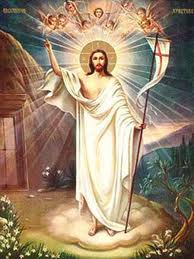 Пасхальная полночь
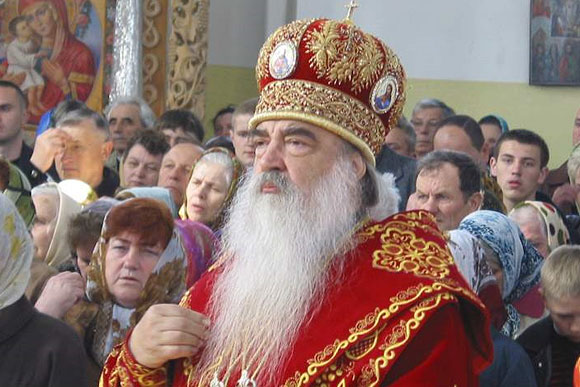 Пасхальный гимн
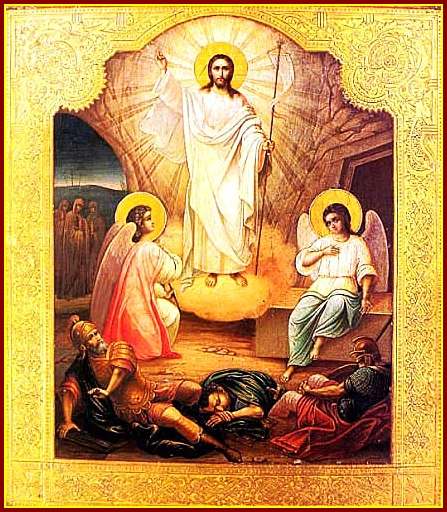 Христос воскресе из мертвых,

Смертию смерть поправ,

И сущим в гробех смерть даровав.
Повсюду благовест гудит,Из всех церквей народ валит.Заря глядит уже с небес…Христос воскрес! Христос воскрес!С полей уж снят покров снегов,И реки рвутся из оков.И зеленеет ближний лес.Христос воскрес! Христос воскрес!Вот просыпается земляИ одеваются поля.Весна идёт , полна чудес.Христос воскрес! Христос воскрес!
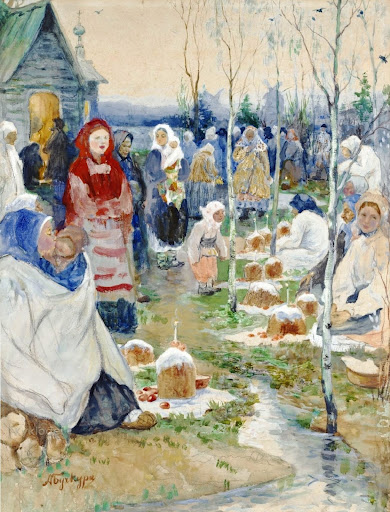 Пасхальное  приветствие
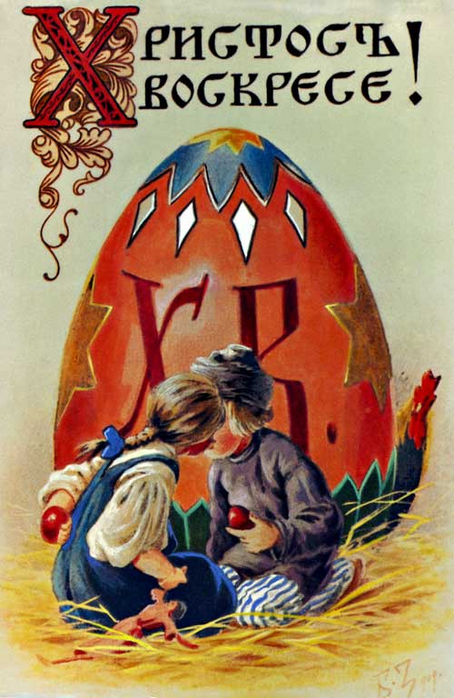 Христос воскреси!





Воистину воскреси!
Главный подарок праздника
Беседа по вопросам
Как вы поняли, почему И.Х. почитают как Спасителя?
Как христиане связывают свою судьбу с воскресением Христа?
Как христиане приветствуют друг друга в пасхальные дни? Расскажите.
Как звучит главный пасхальный гимн?. В чем его смысл?
В чем состоит христианский пост?
Великий пост
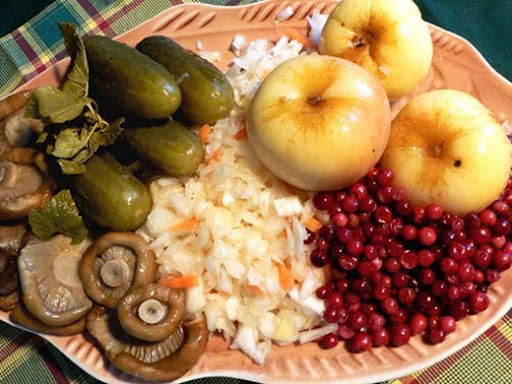 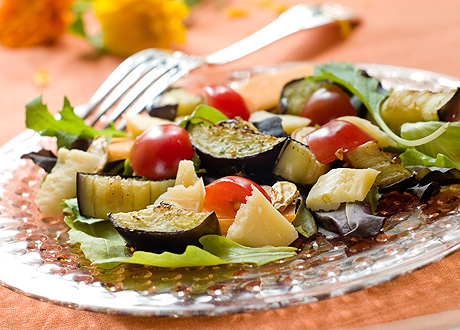 Пасхальный стол
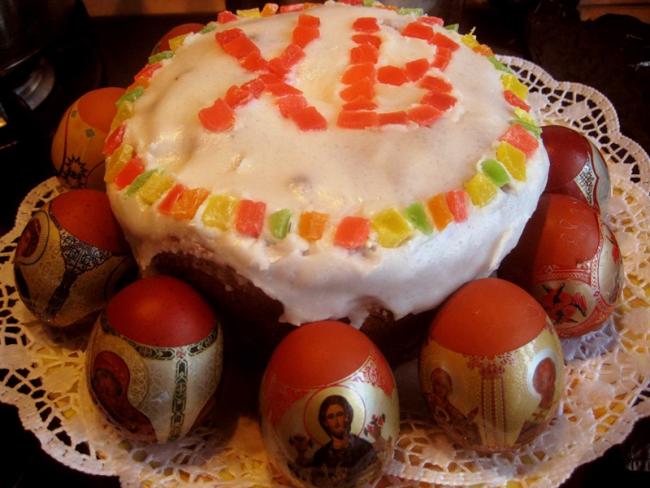 Празднование Пасхи
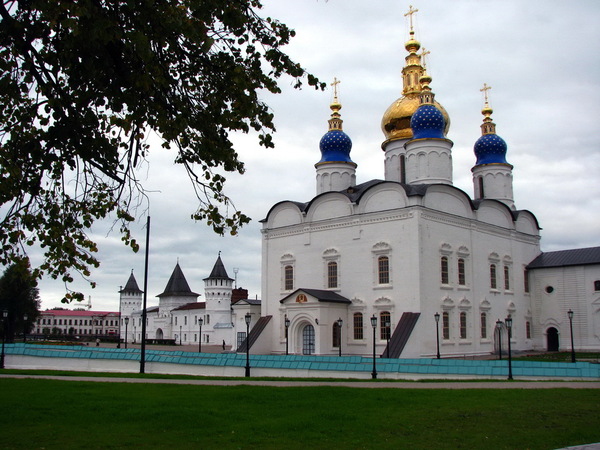 Пасхальные подарки
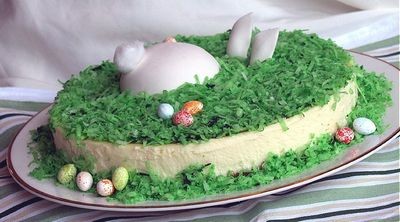 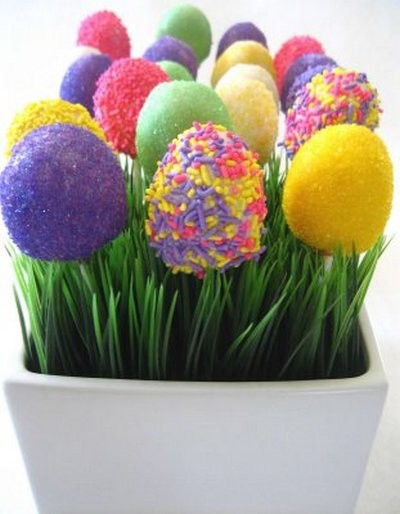 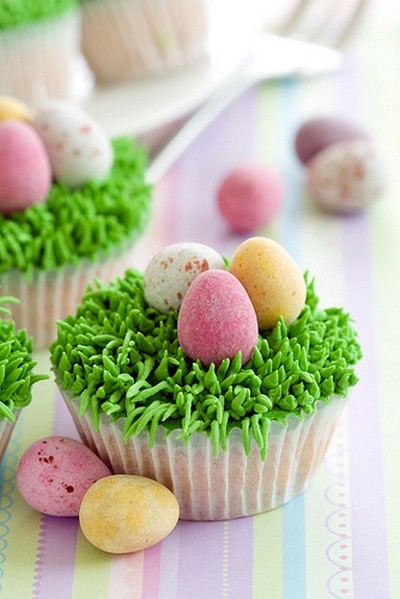 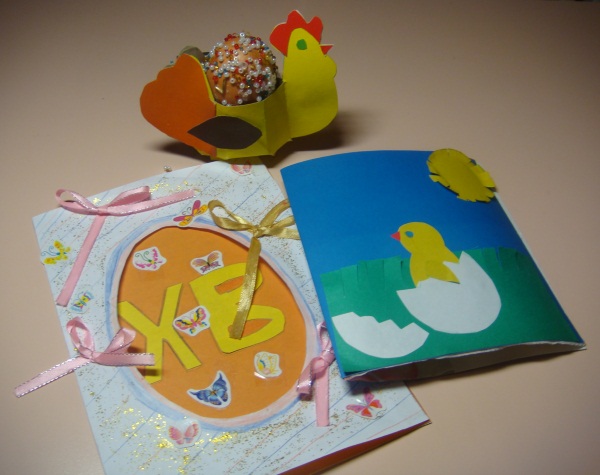 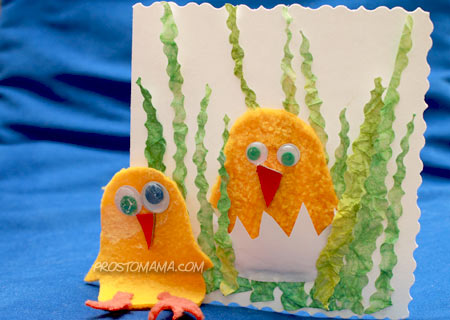 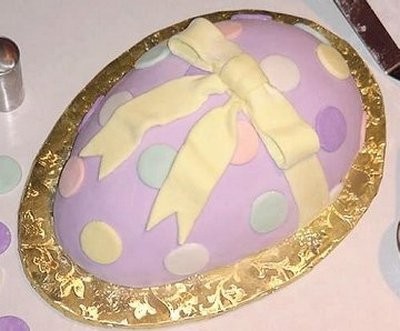 Основные понятия
Пасха
Иисус Христос
Воскресенье Христа
Пост
Пасхальный подарок